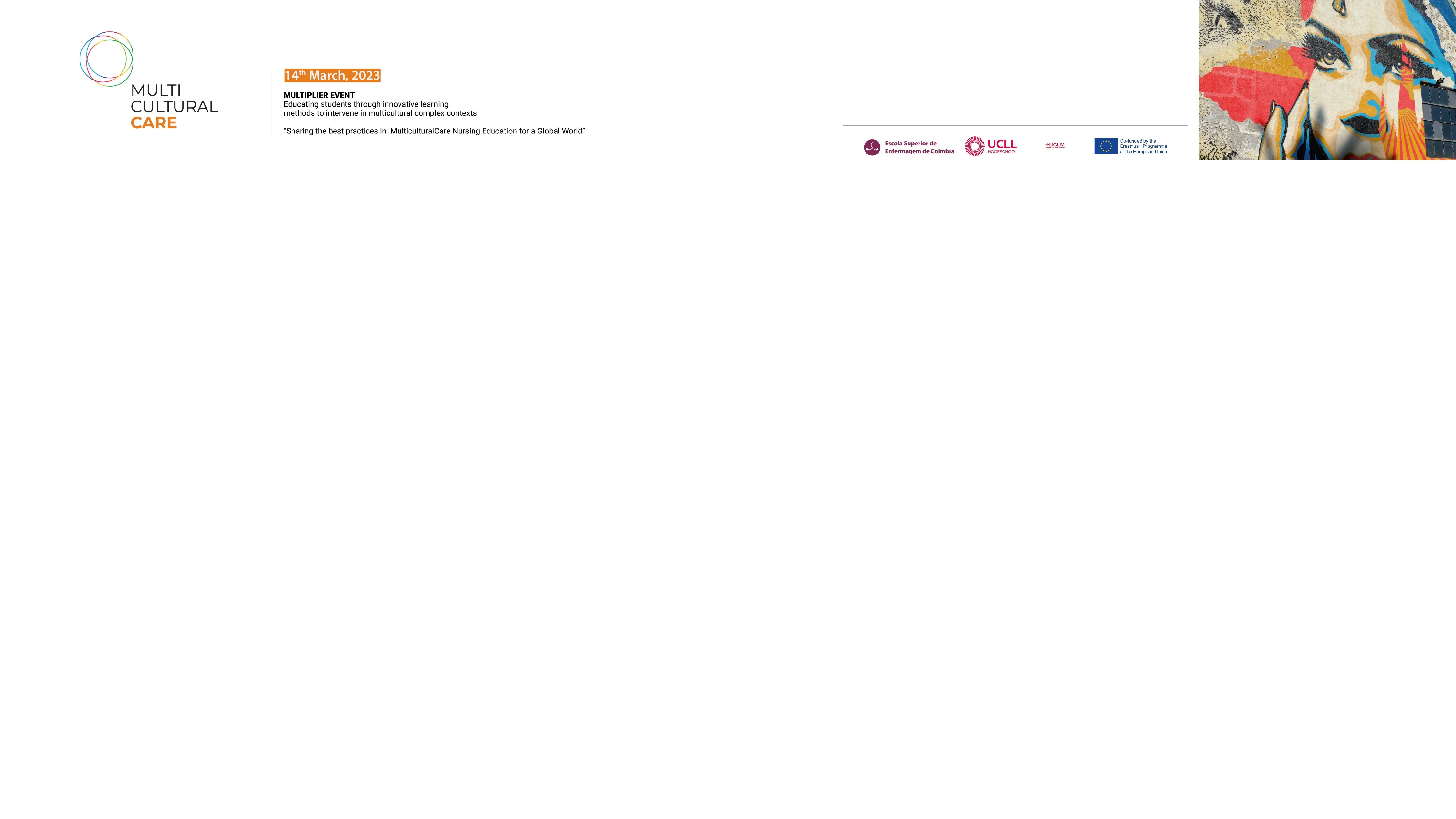 Título:
Autor:
Área temática:
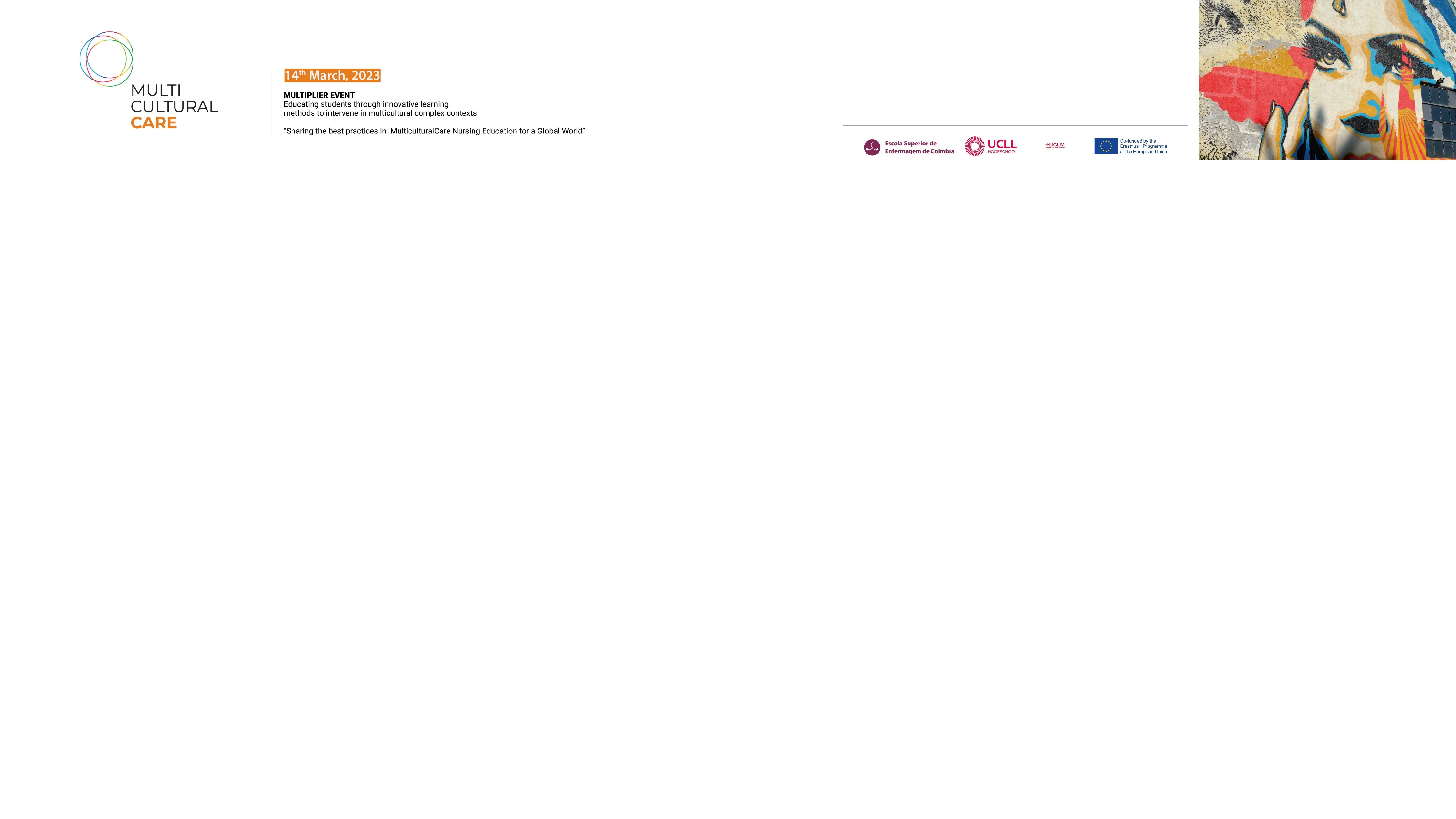